Zánětlivá onemocnění v gynekologii
Záněty rodidel
Ochranné fyziologické faktory
Záněty zevních rodidel a pochvy
Zánět vnitřních rodidel
STD
Petr Křepelka
Záněty orgánů reprodukční soustavy ženy
Častá příčina návštěvy ženy u lékaře
Šíření sexuálně přenosných chorob
Zdravotní, sociální a ekonomické aspekty zánětů
Trvalá porucha zdraví, vitální ohrožení (Lues,AIDS), neplodnost, chronické bolesti
Narušení partnerských vztahů
Ekonomická náročnost řešení gynekologických zánětů
Zevní a vnitřní rodidla tvoří komunikaci mezi zevním prostředím a dutinou břišní – nebezpečí šíření zánětu na pobřišnici !
Fyziologické ochranné faktory
Stydké pysky a svalstvo pánevního dna
Hymen
Kyselá reakce poševního prostředí
Děložní hrdlo – cervikální hlen
Cyklické odlučování endometria
Směr kmitání tubárních řasinek
Fimbrie abdominálního ústí vejcovodu
Cesty šíření infekce
Ascendentní – ze zevního prostředí intrakanalikulární přestup infekce
Souvislost s pohlavním životem
Cesty šíření infekce
Descendentně  
Per continuitatem – z jiných chorobných ložisek v dutině břišní – appendix
Hematogenně – krevními cévami
Lymfogenně – lymfatickými cévami
Zánětlivá onemocnění zevních rodidel a pochvy
Vulvitis
Zánět velké vestibulární žlázky (Bartholinitis)
Kolpitis
Zánětlivá onemocnění vnitřních rodidel
Cervicitis
Endometritis
Hluboký pánevní zánět
Vulvitis
Obvykle u starších žen – poškození epitelu vulvy
Bakteriální infekce – folikulóza, furunkulóza
Mykotická infekce – u diabetiček
Virová infekce – herpesvirus genitalis
Alergická reakce – kontaktní alergie
Vulvitis
Klinický průběh rozmanitý
Zarudnutí , otok vulvy
Pruritus vulvae, pseudodysurie
Diagnostika – klinická, mikrobiologická
Terapie - kauzální
Zánět velké vestibulární žlázy - Bartholinitis
Postihuje mladé, sexuálně aktivní ženy
Bakteriální zánět – Staphylococcus aureus, Neisseria gonorrhoea
Zánět vývodu žlázy
Empyem 
Pseudoabsces – žlazka je vyplněna hnisem
Batholinitis
Zarudnutí, otok, bolestivost velkého labia
Žena nemůže sedět
Febrilie, elevace FW, CRP
Rob L.,Martan A, Citterbart K. Gynekologie. Praha: Galén, 2008.
Léčba bartholinitis
Incise, drenáž
Antibiotika
Chemoextirpace žlázky – aplikace argentum nitricum – (lápis) – stěna žlazky nekrotizuje, impregonována stříbrnými solemi, sekvestrace žlazky
Kolpitis
Zánět pochvy
Porucha poševní biocenosy
Hlavní symptom - fluor
Fyziologie poševního ekosystému
Slizniční imunitní systém – imunoglobuliny A
Hormonální hladiny menstruačního cyklu – estrogeny – syntéza glykogenu v poševních epiteliích
Endogenní poševní flóra – Laktobacily – 
    106/1 ml poševního sekretu
Funkce vaginálních laktobacilů
Fermentace glukózy na kyselinu mléčnou
Kyselé vaginální prostředí pH 3,8 – 4,2
Produkce peroxidu vodíku H2O2
Produkce bakteriocinů – sloučeniny bílkovinné povahy s antimikrobiálním účinkem
Mikrobiální obraz poševní – MOP  (Jírovec,Peter,Málek)
Poševní biocenóza -vyšetřovací metody
Stanovení vaginálního pH
Mikroskopické vyšetření nativního nátěru
Aminový test – 10% KOH – uvolnění biogenních aminů
Mikrobiologické kultivační vyšetření
Poševní biocenóza -vyšetřovací metody
Bakteriální vaginóza
Nezánětlivá porucha poševního ekosystému
Redukce až vymizení laktobacilů 
Zmnožení anaerobních bakterií
Přemnožení fakultativně anaerobní bakterie Gardnerella vaginalis
Klinický průběh bakteriální vaginózy
Hojný vodnatý výtok
Zápach po rybách (kadaverin,putrescin)
Maximum obtíží ráno, po pohlavním styku – alkalizace poševního prostředí
Diagnóza bakteriální vaginózy
Homogenní vodnatý výtok
pH 4,7 – 5,5
Klíčové buňky v mikroskopickém obrazu – „clue cells“ – poševní povrchové epithelie   s množstvím bakterií na povrchu
Pozitivní aminový test  - zvýraznění zápachu po přidání 10% KOH k sekretu pochvy na podložním sklíčku
Léčba bakteriální vaginózy
Clindamycin
Metronidazol
Trichomoniáza
Nejčastější parazitární onemocnění pochvy
Původce – prvok – bičíkovec – Trichomonas vaginalis
Vyvolává hnisavou poševní sekreci
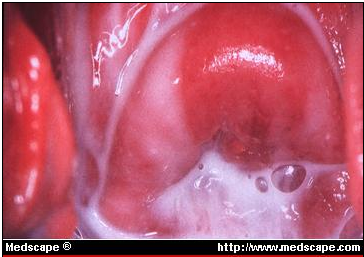 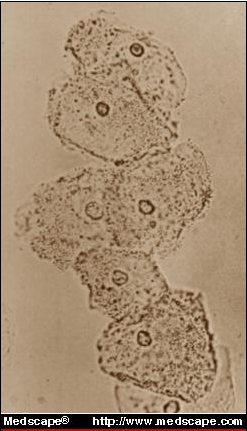 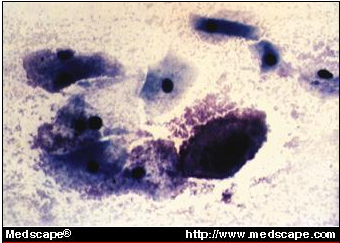 http://www.medscape.com/viewarticle/719240_3
Trichomoniáza – klinický průběh
Akutní forma – hojný vodnatý, zpěněný výtok
Pálení rodidel, dysurie
Zduření, zarudnutí poševní sliznice
„Jahodový charakter“ sliznice pochvy          a děložního hrdla 
Chronické stádium - asymptomatické
Diagnóza trichomoniázy
Nativní nátěr – pohyblivé trichomonády, bakterie, leukocyty
U chronických forem kultivační vyšetření
Léčba trichomoniázy
Nitroimidazolové preparáty – metronidazol, ornidazol
Léčba sexuálních partnerů
Obnova poševní biocenózy
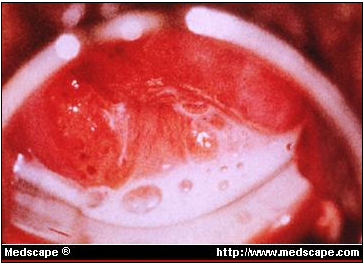 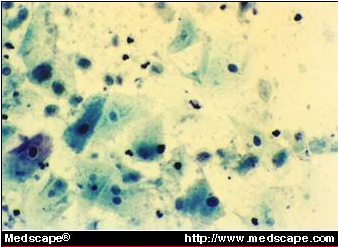 http://www.medscape.com/viewarticle/719240_3
Kvasinkový zánět pochvy
Colpitis mycotica
Častý poševní zánět
Původci – kvasinky – 

   Candida albicans 65-85%
   Candida tropicalis 5-25%
Kandidóza
Kvasinky – podmíněně patogenní organismy
Receptory pro ovariální hormony – estrogeny zvyšují jejich proliferaci (kontracepce, těhotenství)
Zvýšená nabídka cukru – diabetes mellitus
Imunopatie
Klinický obraz kandidózy
Svědění, výtok v oblasti rodidel
Soor vaginae – výtok „tvarohovitého“ vzhledu
Zardunutí a zduření poševní sliznice
Diagnostika kandidózy
Mikroskopický průkaz kvasinek
Kultivace
Orální glukozotolerančí test
Stanovení poševního pH – kyselá reakce !
Léčba kandidózy
Antimykotika
Preparáty k vaginální aplikaci
Imidazolové preparáty – ekonazol, klotrimazol, oxikonazol
Preparáty k systémovému podání 
Triazolová antimykotika – flukonazol, itrakonazol
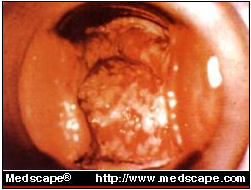 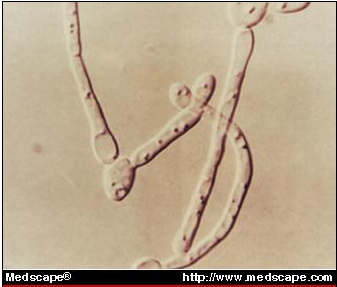 http://www.medscape.com/viewarticle/719240_3
Záněty vnitřních rodidel
Zánět vnitřních rodidel
Cervicitis
Endometritis
Hluboký pánevní zánět - PID
Hluboký pánevní Zánět -PID
Zánětlivé onemocnění dělohy, vejcovodů  a přilehlých pánevních struktur
Rizikové faktory
Promiskuita
Kouření 
Časná sexarche
Inserce IUD
Zánět vnitřních rodidelPID
Patofyziologie
Ascendentní infekce
Epidemiologie
11% žen ve fertilním věku
20% nemocných vyžádá hospitalisaci
Význam
Tubární neplodnost
GEU
Chronická pánevní bolest
Mikrobiologie
Chlamydia trachomatis
CMV
Endogenní mikroflora (iatrogenní zánět)
Gardnerella vaginalis
Haemophillus influenzae
Escherichia coli
Peptococcus species
Streptococcus agalactiae
Bacteroides fragilis
Neiserria gonorrhoea
Cervicitis
Zánět děložního hrdla
Gonokoky, chlamydie, mykoplasmata
Endocervicitis, endomyometritis cervicis uteri
Cervicitis – klinický průběh
Hojný výtok
Tupá bolest za sponou
Bolesti v kříži
Febrilie
Sekundární dysmenorrhoe
Dyspareunie
Cervicitis – gynekologický nález
Prosáknutí, zarudnutí hrdla
Hojný výtok z hrdla
Bolesti při pohybech hrdlem
Paraklinická vyšetření
Mikrobiologické kultivační vyšetření – stanovení původce zánětu
PCR
Průkaz antigenů 
Zánětlivé markery – FW, CRP
Léčba cervicitis
Antibiotika – cílená léčba
Doxycyklin
Erytromycin
Klindamycin
 …
Endometritis
Zánět sliznice děložního těla
Prostá endometritis
Endomyometritis
Zdrojem bakterií – děložní hrdlo
Iatrogenní endometritis – souvislost             s lékařsmým výkonem – interrupce, kyretáž, HSG, inserce IUD
Původci endometritis
Chlamydia trachomatis
Neisseria gonorrhoea
Mycobacterium tuberculosis
Endometritis - klinický průběh
Bolesti v podbřišku
Nepravidelné krvácení z rodidel
Hypermenorrhoe
Palpační bolestivost dělohy při endomyometritis
Endometritis – laboratorní vyšetření
Mikrobiologické kultivační vyšetření výtěru hrdla děložního
Zánětlivé markery – FW, CRP
Histologické vyšetření - kyretáž
Endometritis - léčba
Antibiotika s dostatečným tkáňovým průnikem v dostatečné dávce
Hluboký pánevní zánět PID – pelvic inflammatory disease
Prostý zánět vejcovodu nebo vaječníku
Tuboovariální zánět – abscedující
Tuboovariální zánět                                     s pelveoperitonitidou
Difúzní zánět peritonea
Salpingitis
Zánět vejcovodu
Ascenze infekce z dělohy 
Přestup z okolí – appendix
Endosalpingitis acuta
Perisalpingitis
Pyosalpinx – uzávěr abdominálního ústí vejcovodu
Hydrosalpinx, sactosalpinx – výsledek proběhlého zánětu
Oophoritis
Zánět vaječníku
Přestup zánětu z vejcovodu
Ovariální absces – porušení tunica albuginea
Většinou součást tuboovariálního                abscesu
Adnexitis
Zánět vaječníku a vejcovodu
Tumor adnexorum inflammatorius – zánětlivý tumor adnex – konvolut adnex, případně omenta    a kliček střevních – zánětlivý infiltrát
Abscessus tuboovarialis
Abscessus cavi Douglasi
Pelveoperitonitis – zánět pánevní pobřišnice
Peritonitis diffusa – difúzní zánět pobřišnice
Diagnóza
Anamnéza, palpační vyšetření, klinický stav, laboratorní nález
Laparoskopie – přímá diagnózy, cílený odběr materiálu k mikrobiologickému vyšetření, terapie
Diagnóza - symptomy
Bolest 90%
Tupá, trvalá,často následuje po menses
Vaginální výtok 75%
Vaginální krvácení 40%
Febrilie nad 38%
Laboratorní vyšetření
Zánětlivé markery – FW,CRP,cytokiny, leukocyty, bílkoviny akutní fáze
Mikrobiologické vyšetření – kultivační vyšetřní – polymikrobiální původ onemocnění (Chlamydia trachomatis, Escherichia coli, bakteroidy, peptostreptokoky, Haemophilus influenzae, aerobní streptokoky, genitální mykoplazmata, Neisseria gonorrhoea, Actinomyces israeli)
Mikrobiologické vyšetření
Chlamydia trachomatis
Neiserria gonorrhoea
Léčba
Antibiotika – široké spektrum (anaerobní, aerobní bakterie) , dobrá dosažitelnost                         v tkáních
Analgetika, infúzní terapie, kortiokoidy
Operační léčba – tuboovariální absces, ruptura, rozvoj peritonitis, neúspěch konservativní léčby
Chronické formy – popudová léčba, balneoterapie
Operační léčba
Tuboovariální abses
Peritonitis
Laparoskopie
Laparotomie
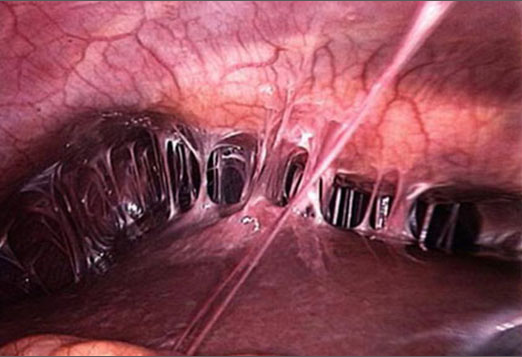 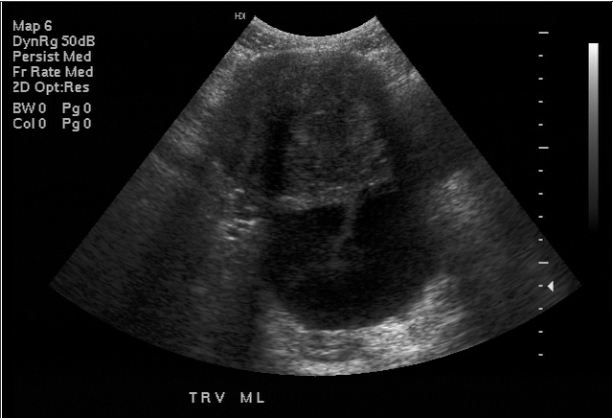 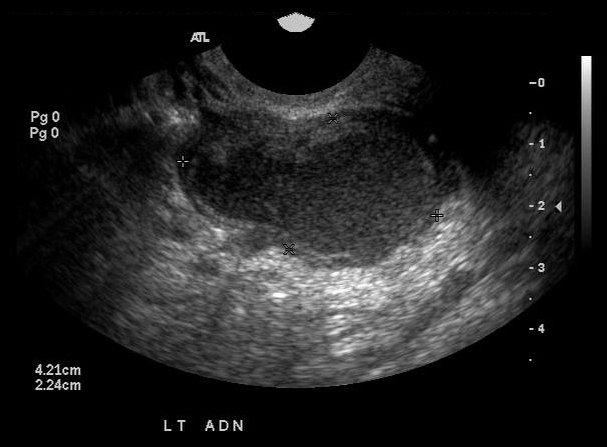 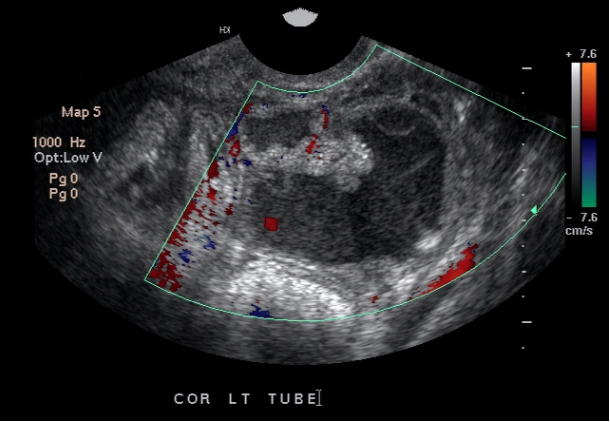 http://reference.medscape.com/features/slideshow/stds
Zvláštní formy hlubokého pánevního zánětu
Actinomykóza – specifický zánět – sklon                   k tvorbě infiltrátu a píštělí, šíří se na okolní tkáně, nitroděložní tělísko,diagnóza, mikrobiologická, cytologická, histologická – průkaz původce - Actinomyces Israeli , aktinomykotické drúzy
Léčba – konservativní – megadávky penicilinu
Tuberkulóza vnitřních rodidel
Salpingitis isthmica nodosa – uzlovité ztluštění vejcovodu
Diagnóza mikrobiologická, histologická
Léčba - antituberkulotika
Pohlavní choroby
Kapavka
Syfilis
Ulcus molle
Lymfogranulomatosis inguinalis
Pohlavně přenosné choroby
Herpesvirové onemocnění – HSV
Papilomvirové onemocnění – HPV
Cytomegalovirové onemocnění – CMV
Hepatitis B, C
AIDS – HIV
Pediculosis pubis
Otázky
Gynekologické záněty a STD
Děkuji za pozornostPetr Křepelka